Renaissance & Reformation
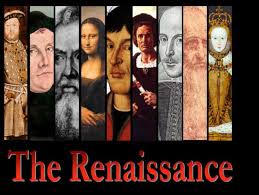 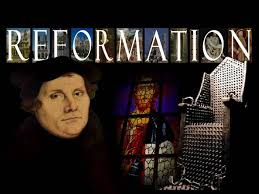 Renaissance
Europe’s “rebirth” of learning…it began in Italy in about 1350 AD.  It was a time period marked by extensive trade and advances in art and literature
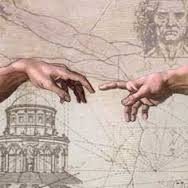 secular
Related to worldly things, separate from religion
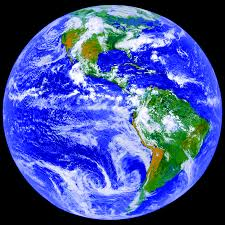 mercenary
A full-time soldier who fights in an army for money
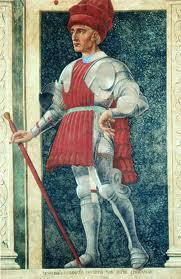 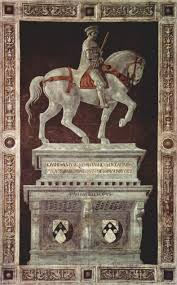 diplomacy
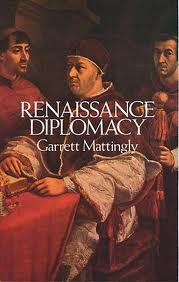 The practice of conducting negotiations between countries
humanism
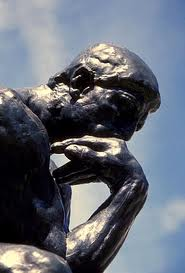 A new way of understanding the world based on Greek and Roman ideals which encouraged individuals to gain knowledge through reason, not religious faith
perspective
A realistic way of drawing that shows depth and dimension
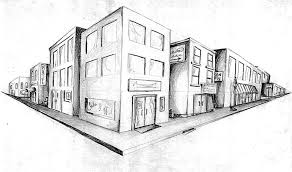 Reformation
A religious movement that produced  a new form of Christianity known as Protestantism
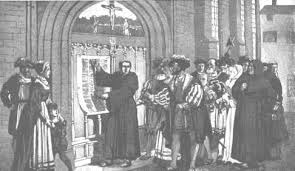 Martin Luther
a German Catholic monk that became angry with Church practices and beliefs.  He wrote the Ninety-Five Theses and created the first Protestant Church called Lutheranism.
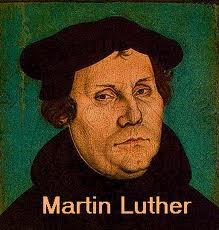 John Calvin
a French Protestant who formed his own beliefs and started another Protestant movement called Calvinism
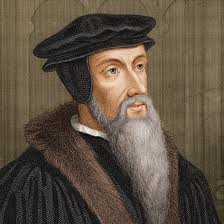 Spanish Inquisition
a religious court in Catholic Spain that sought to find and punish those guilty of heresy, which are beliefs that contradict Church teaching
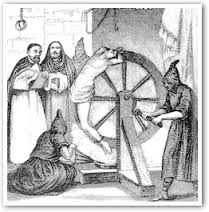